Prevalence of Obesity Based on Self-Reported Weight and Height Among US Adults by Race/Ethnicity, State and Territory, BRFSS, 2020–2022
Definitions
Obesity: Body mass index (BMI) of 30 kg/m2 or higher.

Body mass index (BMI): A calculated measure of weight relative to height, defined as body weight in kilograms divided by height in meters squared.
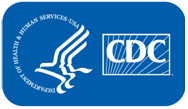 Prevalence of Obesity Based on Self-Reported Weight and Height Among US Adults by Race/Ethnicity, State and Territory, BRFSS, 2020–2022
Method
The data were collected through the Behavioral Risk Factor Surveillance System (BRFSS), an ongoing, state-based, telephone interview survey conducted by state health departments with assistance from CDC. 

Height and weight data used in the BMI calculations were self-reported.

Three years of data were combined to ensure sufficient sample size.
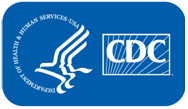 Prevalence of Obesity Based on Self-Reported Weight and Height Among US Adults by Race/Ethnicity, State and Territory, BRFSS, 2020–2022
Exclusion Criteria 
Records with the following were excluded:
Height:  <3 feet or ≥8 feet

Weight:  <50 pounds or ≥650 pounds

BMI: <12 kg/m2 or ≥100 kg/m2

Pregnant women
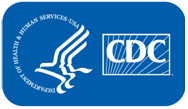 Prevalence of Obesity Based on Self-Reported Weight and Height Among Non-Hispanic White Adults, by State and Territory, BRFSS, 2020–2022
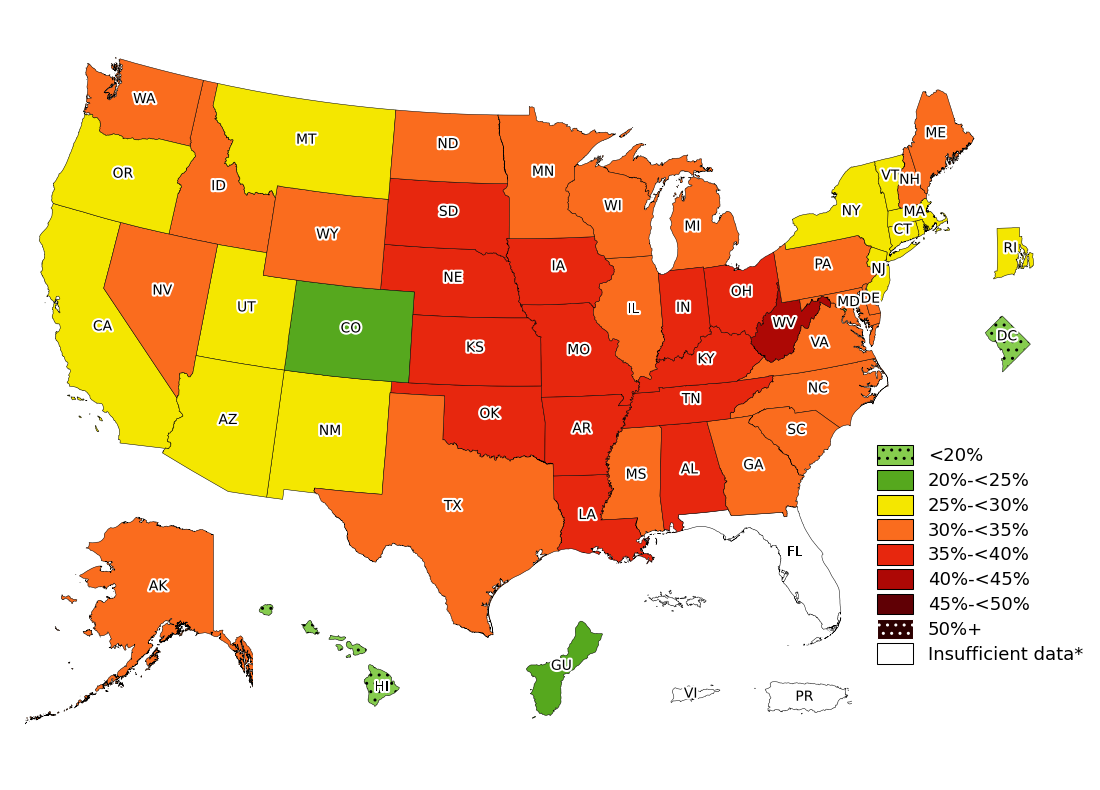 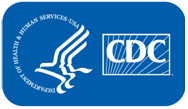 *Sample size <50, the relative standard error (dividing the standard error by the prevalence) ≥30%, or no data in a specific year.
Prevalence of Obesity Based on Self-Reported Weight and Height Among Non-Hispanic White Adults, by State and Territory, BRFSS, 2020–2022
*Sample size <50, the relative standard error (dividing the standard error by the prevalence) ≥30%, or no data in a specific year.
  Source: Behavioral Risk Factor Surveillance System, CDC.
Prevalence of Obesity Based on Self-Reported Weight and Height Among Non-Hispanic White Adults, by State and Territory, BRFSS, 2020–2022
Summary
The District of Columbia and Hawaii had a prevalence of obesity less than 20%.
Colorado and Guam had a prevalence of obesity between 20% and <25%.
12 states had a prevalence of obesity between 25% and <30%.
21 states had a prevalence of obesity between 30% and <35%.
13 states (Alabama, Arkansas, Indiana, Iowa, Kansas, Kentucky, Louisiana, Missouri, Nebraska, Ohio, Oklahoma, South Dakota and Tennessee) had a prevalence of obesity between 35% and <40%.
West Virginia had a prevalence of obesity 40% or greater.
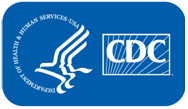 http://www.cdc.gov/obesity/data/adult.html
Prevalence of Obesity Based on Self-Reported Weight and Height Among Non-Hispanic Black Adults, by State and Territory, BRFSS, 2020–2022
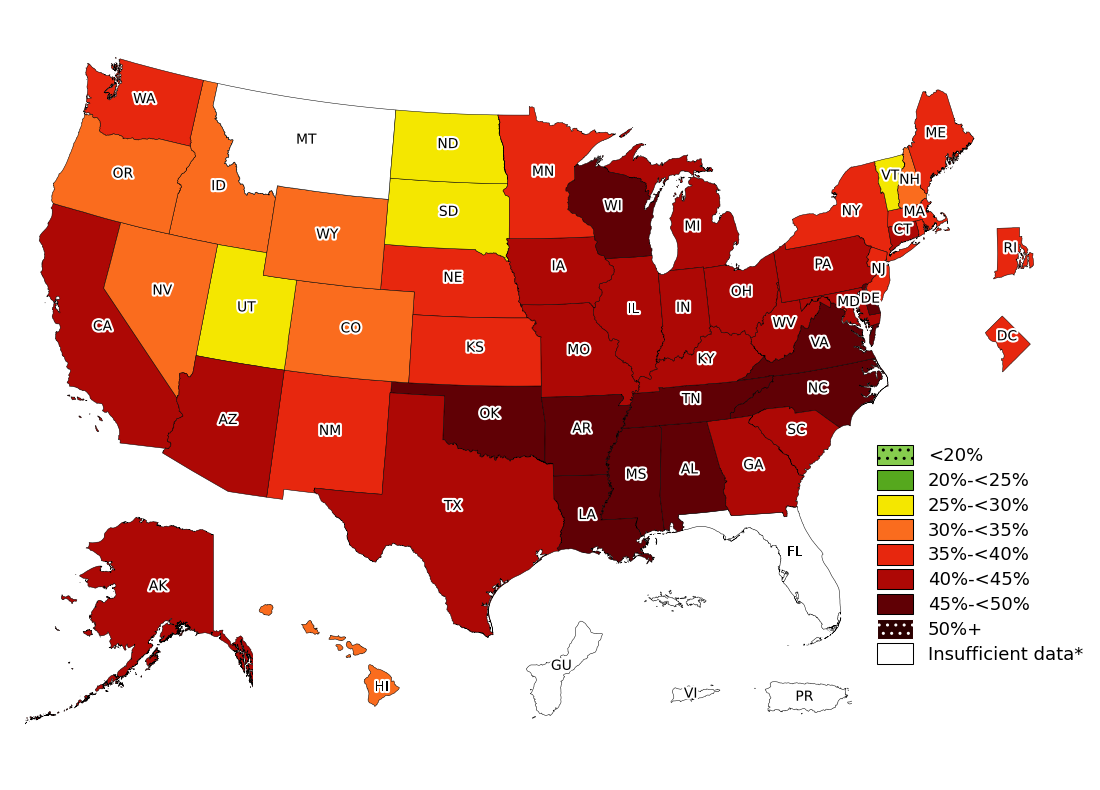 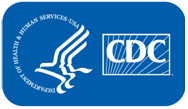 *Sample size <50, the relative standard error (dividing the standard error by the prevalence) ≥30%, or no data in a specific year.
Prevalence of Obesity Based on Self-Reported Weight and Height Among Non-Hispanic Black Adults, by State and Territory, BRFSS, 2020–2022
*Sample size <50, the relative standard error (dividing the standard error by the prevalence) ≥30%, or no data in a specific year.
  Source: Behavioral Risk Factor Surveillance System, CDC.
Prevalence of Obesity Based on Self-Reported Weight and Height Among Non-Hispanic Black Adults, by State and Territory, BRFSS, 2020–2022
Summary
No state or territory had a prevalence of obesity less than 25%.
4 states had a prevalence of obesity between 25% and <30%.
7 states had a prevalence of obesity between 30% and <35%.
10 states and the District of Columbia had a prevalence of obesity between 35% and <40%.
17 states had a prevalence of obesity between 40% and <45%.
10 states had a prevalence of obesity between 45% and <50%.
No state or territory had a prevalence of obesity 50% or greater.
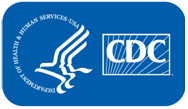 http://www.cdc.gov/obesity/data/adult.html
Prevalence of Obesity Based on Self-Reported Weight and Height Among Hispanic Adults, by State and Territory, BRFSS, 2020–2022
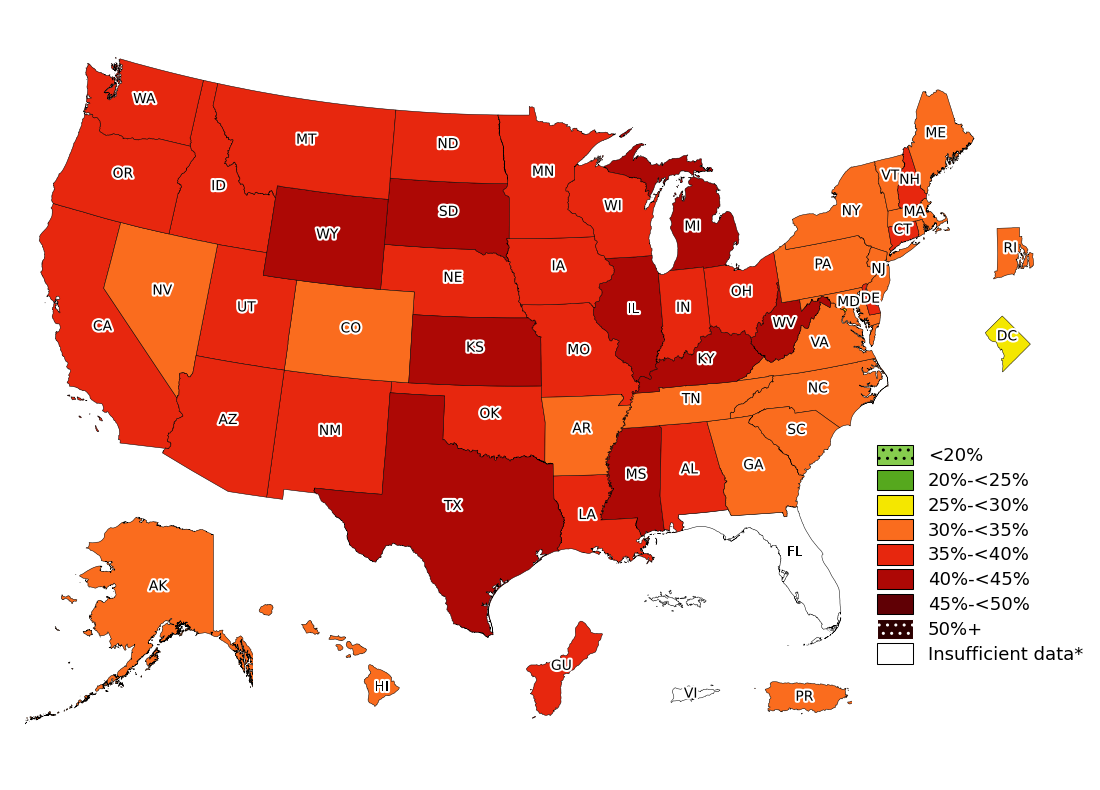 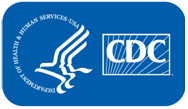 *Sample size <50, the relative standard error (dividing the standard error by the prevalence) ≥30%,
 or no data in a specific year.
Prevalence of Obesity Based on Self-Reported Weight and Height Among Hispanic Adults, by State and Territory, BRFSS, 2020–2022
*Sample size <50, the relative standard error (dividing the standard error by the prevalence) ≥30%, or no data in a specific year.
  Source: Behavioral Risk Factor Surveillance System, CDC.
Prevalence of Obesity Based on Self-Reported Weight and Height Among Hispanic Adults, by State and Territory, BRFSS, 2020–2022
Summary
No state or territory had a prevalence of obesity less than 25%.
The District of Columbia had a prevalence of obesity between 25% and <30%.
18 states and Puerto Rico, had a prevalence of obesity between 30% and <35%.
22 states and Guam had a prevalence of obesity between 35% and <40%.
9 states had a prevalence of obesity between 40% and <45%.
No state or territory had a prevalence of obesity 45% or greater.
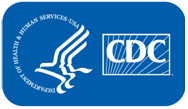 http://www.cdc.gov/obesity/data/adult.html
Prevalence of Obesity Based on Self-Reported Weight and Height Among Non-Hispanic Asian Adults, by State and Territory, BRFSS, 2020–2022
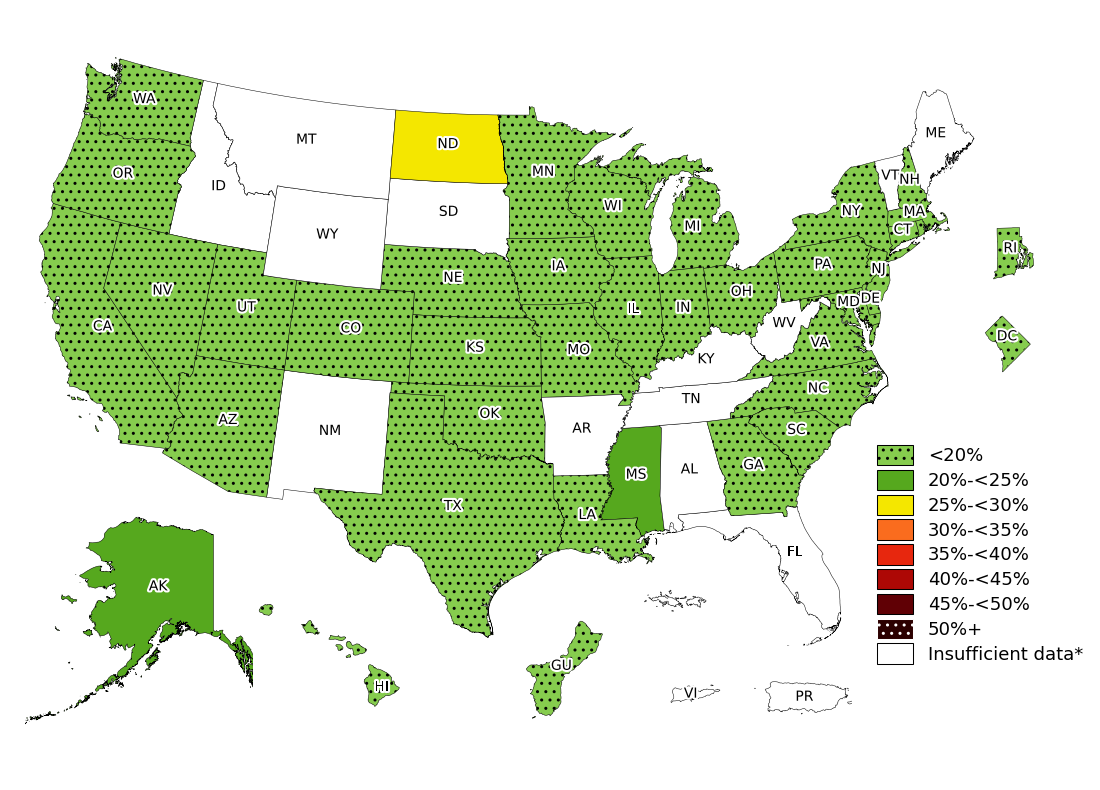 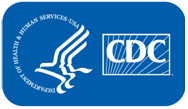 *Sample size <50, the relative standard error (dividing the standard error by the prevalence) ≥30%,
 or no data in a specific year.
Prevalence of Obesity Based on Self-Reported Weight and Height Among Non-Hispanic Asian Adults, by State and Territory, BRFSS, 2020–2022
*Sample size <50, the relative standard error (dividing the standard error by the prevalence) ≥30%, or no data in a specific year.
  Source: Behavioral Risk Factor Surveillance System, CDC.
Prevalence of Obesity Based on Self-Reported Weight and Height Among Non-Hispanic Asian Adults, by State and Territory, BRFSS, 2020–2022
Summary
34 states, the District of Columbia and Guam had a prevalence of obesity less than 20%.
2 states (Alaska and Mississippi) had a prevalence of obesity between 20% and <25%.
1 state (North Dakota) had a prevalence of obesity between 25% and <30%.
No state had a prevalence of obesity 30% or greater.
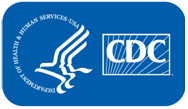 http://www.cdc.gov/obesity/data/adult.html
Prevalence of Obesity Based on Self-Reported Weight and Height Among Non-Hispanic American Indian or Alaska Native Adults, by State and Territory, BRFSS, 2020–2022
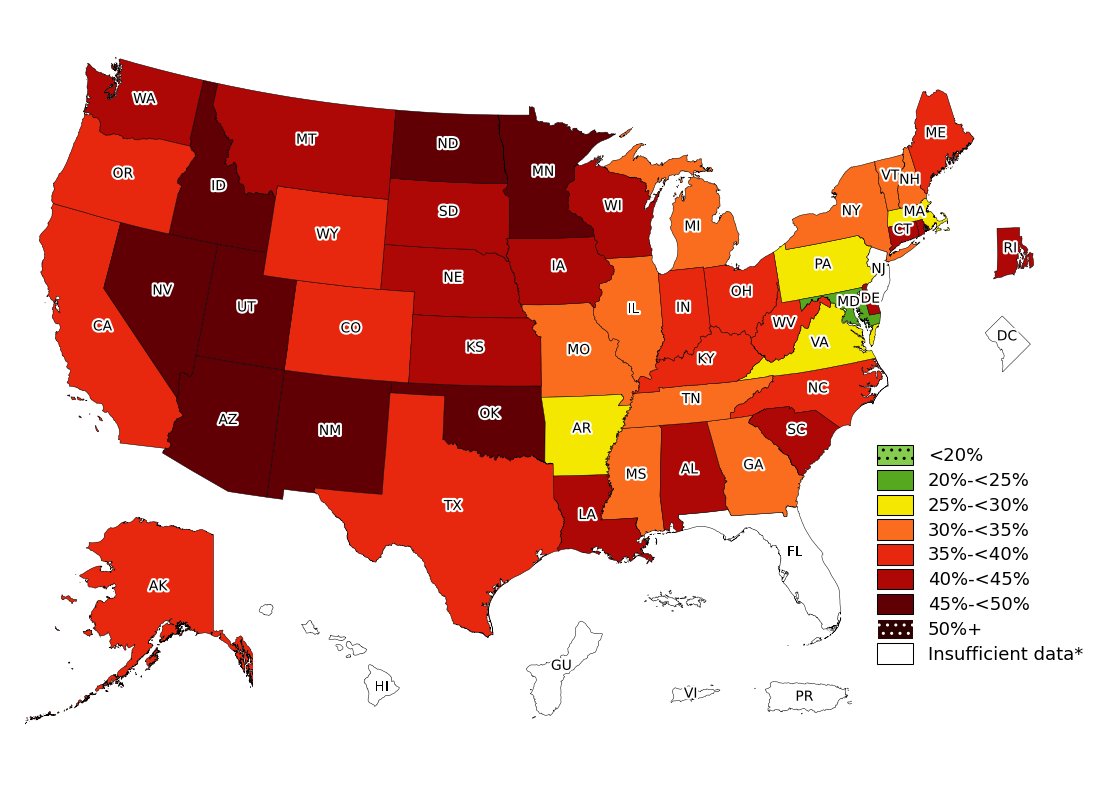 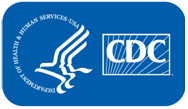 *Sample size <50, the relative standard error (dividing the standard error by the prevalence) ≥30%,
 or no data in a specific year.
Prevalence of Obesity Based on Self-Reported Weight and Height Among Non-Hispanic American Indian or Alaska Native Adults, by State and Territory, BRFSS, 2020–2022
*Sample size <50, the relative standard error (dividing the standard error by the prevalence) ≥30%, or no data in a specific year.
  Source: Behavioral Risk Factor Surveillance System, CDC.
Prevalence of Obesity Based on Self-Reported Weight and Height Among Non-Hispanic American Indian or Alaska Native Adults, by State and Territory, BRFSS, 2020–2022
Summary
No state or territory had a prevalence of obesity less than 20%.
1 state (Maryland) had a prevalence of obesity between 20% and <25%.
4 states had a prevalence of obesity between 25% and <30%.
9 states had a prevalence of obesity between 30% and <35%.
12 states had a prevalence of obesity between 35% and <40%.
13 states had a prevalence of obesity between 40% and <45%.
8 states had a prevalence of obesity between 45% and <50%.
No state or territory had a prevalence of obesity 50% or greater.
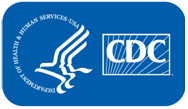 http://www.cdc.gov/obesity/data/adult.html